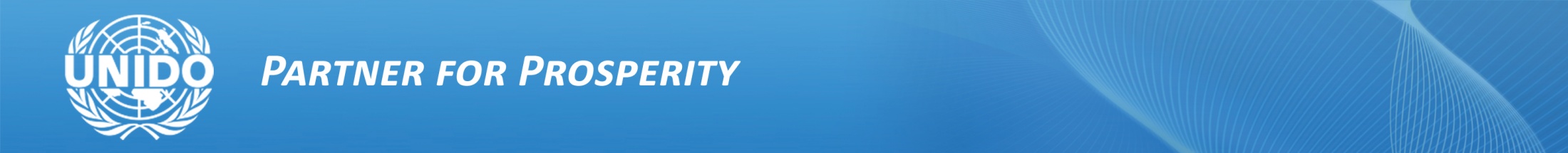 ITU-UNIDO Forum on Sustainable Conformity Assessment for Asia-Pacific Region Yangon City, Republic of Union of Myanmar, 25-27 November 2013
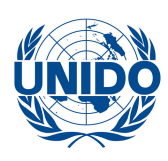 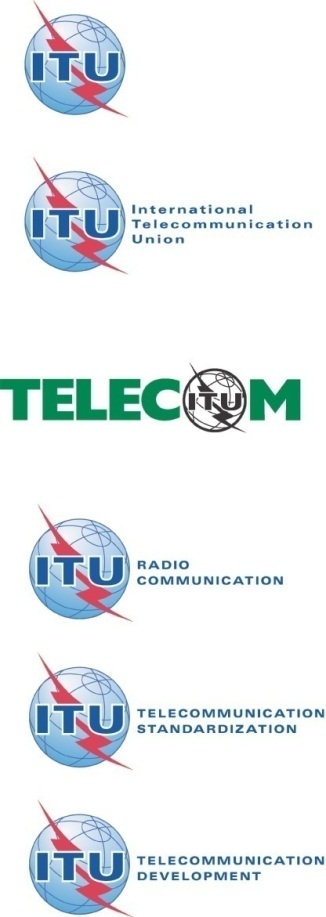 Maldives experience: Strengthening  Institutional Capacity on Conformity Assessment
Ouseph Padickakudi
Senior Programme Manager
O.Padickakudi@unido.org
On behalf of  Mr. Nasih Jamaal, Maldives 
Polytechnic
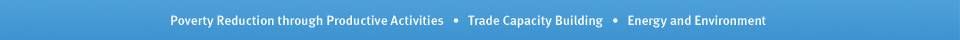 General Overview
Project Objective: 	Improve Standards, Metrology, Testing, and Quality (SMTQ) through implementation of internationally accepted:
 metrology institutes (both legal and commercial)
 standards development institutes
 food safety testing facilities
 product certification – primarily to assist exports
 certification to Management System Standards (MSS)
Starting date: 	July 2013
Duration: 		Three years 
Budget: 	€ 944,680 from Norwegian Agency for Development (NORAD)
Counterparts:
	 
         Maldives:	 Maldives Standards and Metrology Centre (MSMC)
		 Maldives Food and Drug Authority (MFDA)
Achievements in Maldives (to date)
Capability built in the standards cell for adoption of standards and WO TBT Inquiry Point/Standards Information Centre strengthened
Detailed plan to control substandard and hazardous imported products developed and submitted
Legal and industrial metrology laboratory established, but not yet operational due to staff shortage in Maldives
National food testing laboratory of MFDA strengthened and accredited
Awareness created among personnel involved in fish harvesting about Good Hygiene Practices (GHP), and quality of fish products improved in the supply chain
Fifteen auditors trained on ISO 22000 and capacity built for certification and six fish processing units certified
Awareness created about OHSAS 18000 standard in Fish and Hospitality industry
Male fish handling facility of the airport certified for HACCP
Work in Progress:Accreditation of Metrology Laboratories in Maldives
MOU between Polytechnic and MED was signed on 29th July 2012 
February – June 2013 : Expert in Legal Metrology & Lab accreditation fielded  to monitor overall progress and to develop procedures required  for the compliance to ISO/IEC 17025, for its management requirement chapter and technical procedures that are required for technical requirement of ISO/IEC 17025
Experts’ technical advise has not yet resulted in application to accreditation body
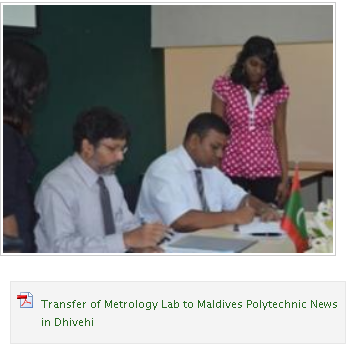 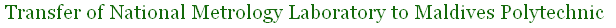 Expected outcomes
For each of the countries involved in phase III the outcomes are similar:
The Maldives will have:
 Food assessment facilities capable of identifying unsafe and unwanted foods
 Quantity statements acceptable to all purchasers
 A strategy to improve exports of fish through use of Management System Standards
Bhutan will have:
 food assessment facilities capable of identifying unsafe and unwanted foods
 quantity statements acceptable to all purchasers
 certified products freely traded
 a strategy to improve business and government through use of Management System Standards
Nepal will have:
 food assessment facilities capable of identifying unsafe and unwanted foods
 products supported by test certificates
 certified products freely traded
 training and certification capacity to improve business through use of Management System Standards
Maldives outputs activities and timeline
Output 1 (MFDA): published laws and regulations along with accredited testing capacity to detect residues, additives, pesticides and contaminants
Maldives outputs activities and timeline
Output 2 (Polytechnic and MSMA): Measuring Instruments used in the Maldives calibrated with international acceptance of calibration certificates and support for Management Systems in support of trade
Maldives outputs activities and timeline
Budget
UNIDO inputs
Recruitment of Part-time Technical Advisor (CTA), who will provide guidance on technical matters, especially in systems for laboratory and certification body accreditation
Recruitment of international and/or national experts and consultants required for the project
Procurement of all the equipment
Remuneration of the CTA and the experts and consultants recruited by UNIDO
Remuneration of the experts appointed for the evaluation of the project
Arrangement of all attachments and training outside of country and correspondent payment
Counterpart inputs
Each NSB will provide an office with secretarial support and IT connectivity for the CTA, the National Coordinator and international experts
Availability of limited transport
Each country will designate and provide a National Project Coordinator working in close cooperation with the CTA and national organizations
All involved organizations will identify and release the trainees, i.e. quality auditors, metrologists, inspection staff, laboratory technicians and managers. Such staff will be remunerated by their organizations
The government of Maldives will provide the means to renovate/move the metrology laboratories and install appropriate environment control equipment
The government of Maldives will be involved in finalizing laws, determining policy respecting certification to MSS and relating to personnel retention
Private sector bodies previously certified will provide their experience with the implementation of MSS
Logical framework (Maldives only)
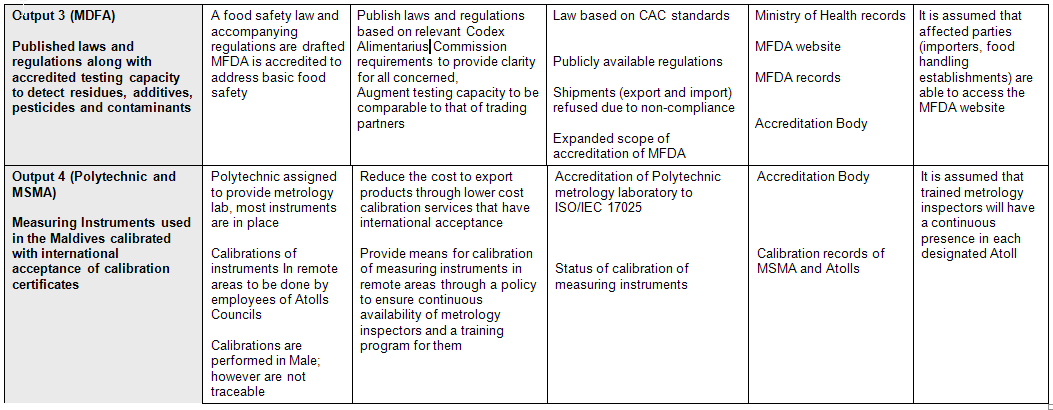 Thank You
for your attention